Layers of the Atmosphere and where clouds can form
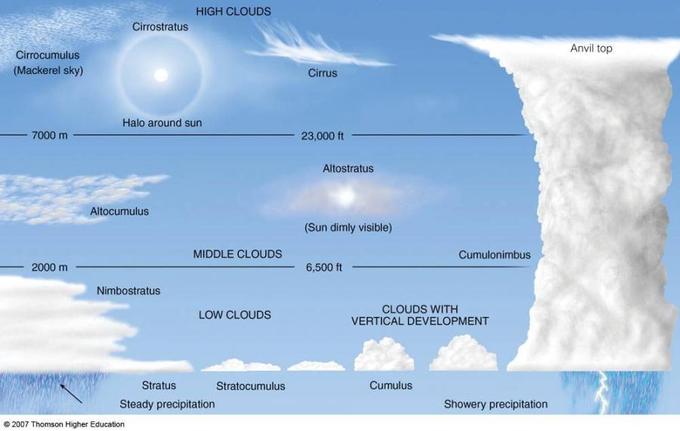 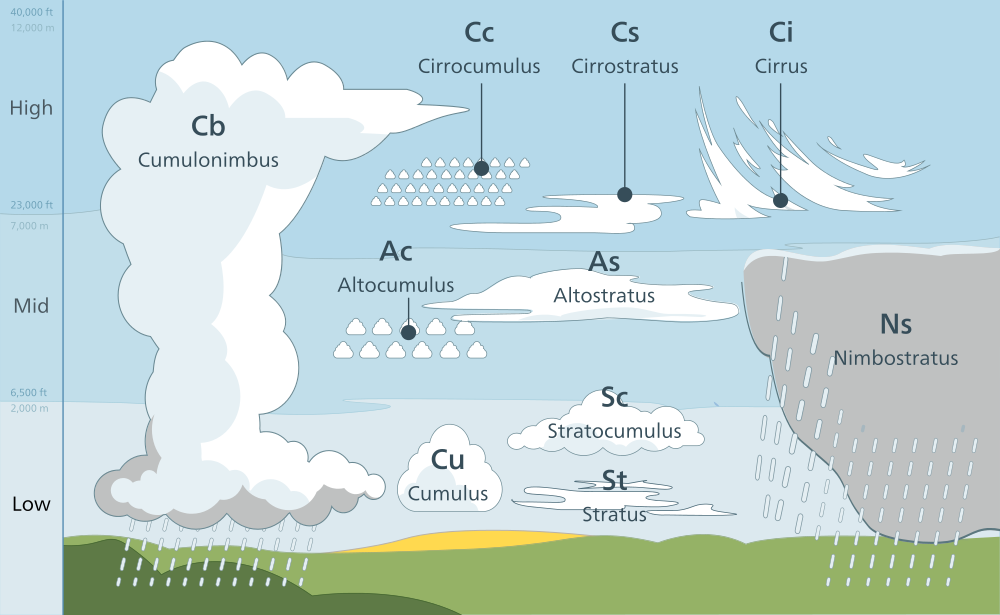 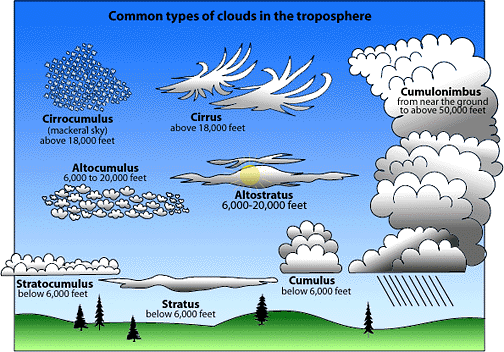 Cloud Types with Example Images
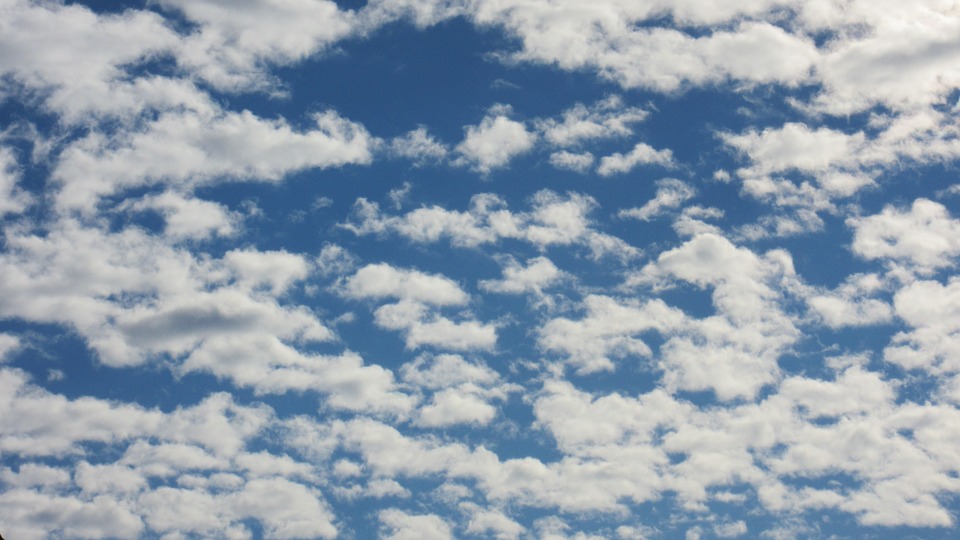 Altocumulus clouds
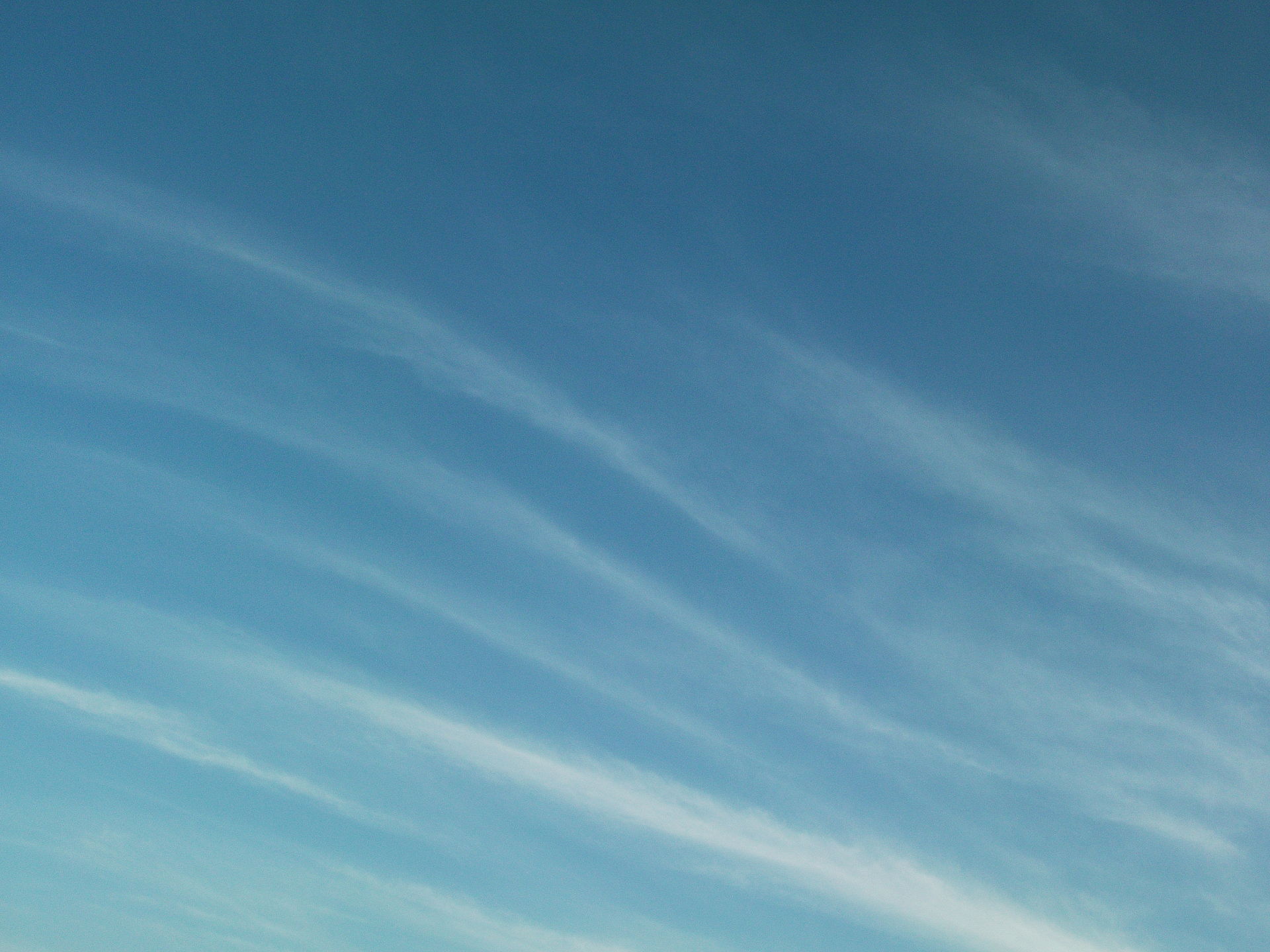 Cirrus clouds
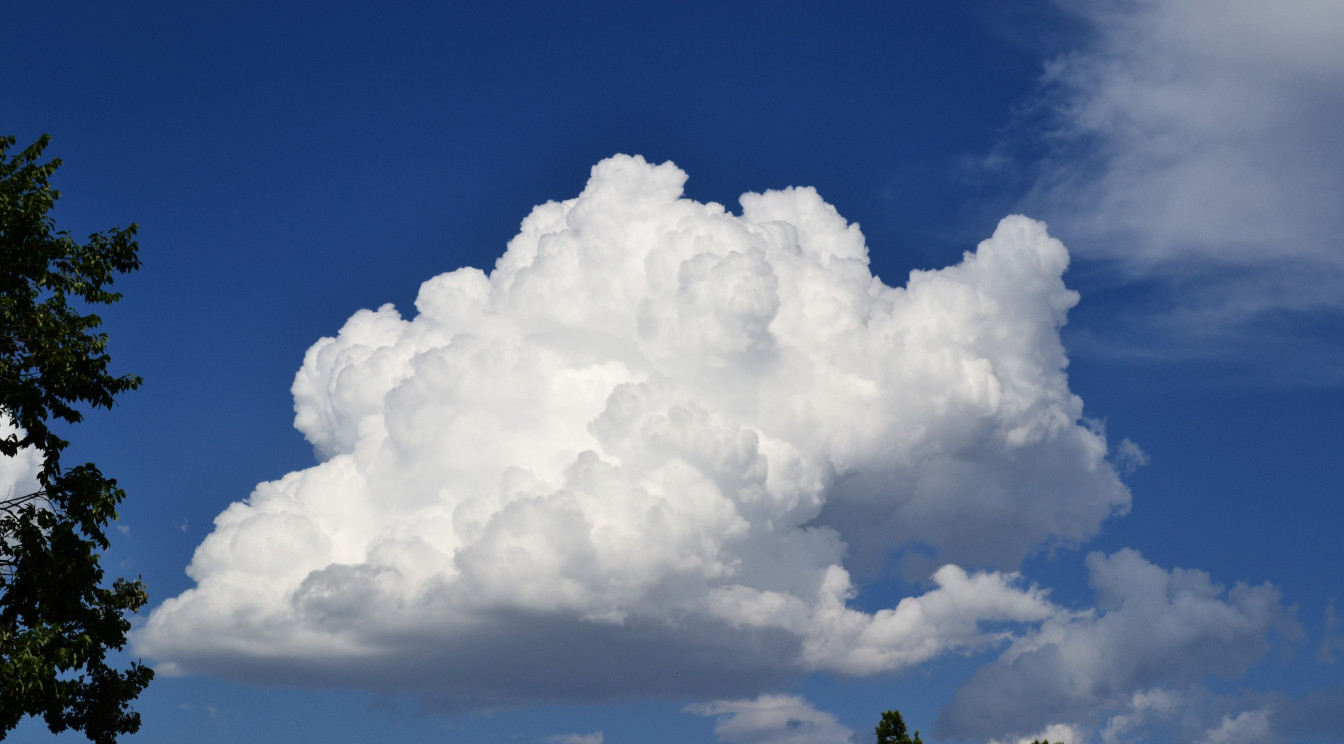 Cumulus clouds
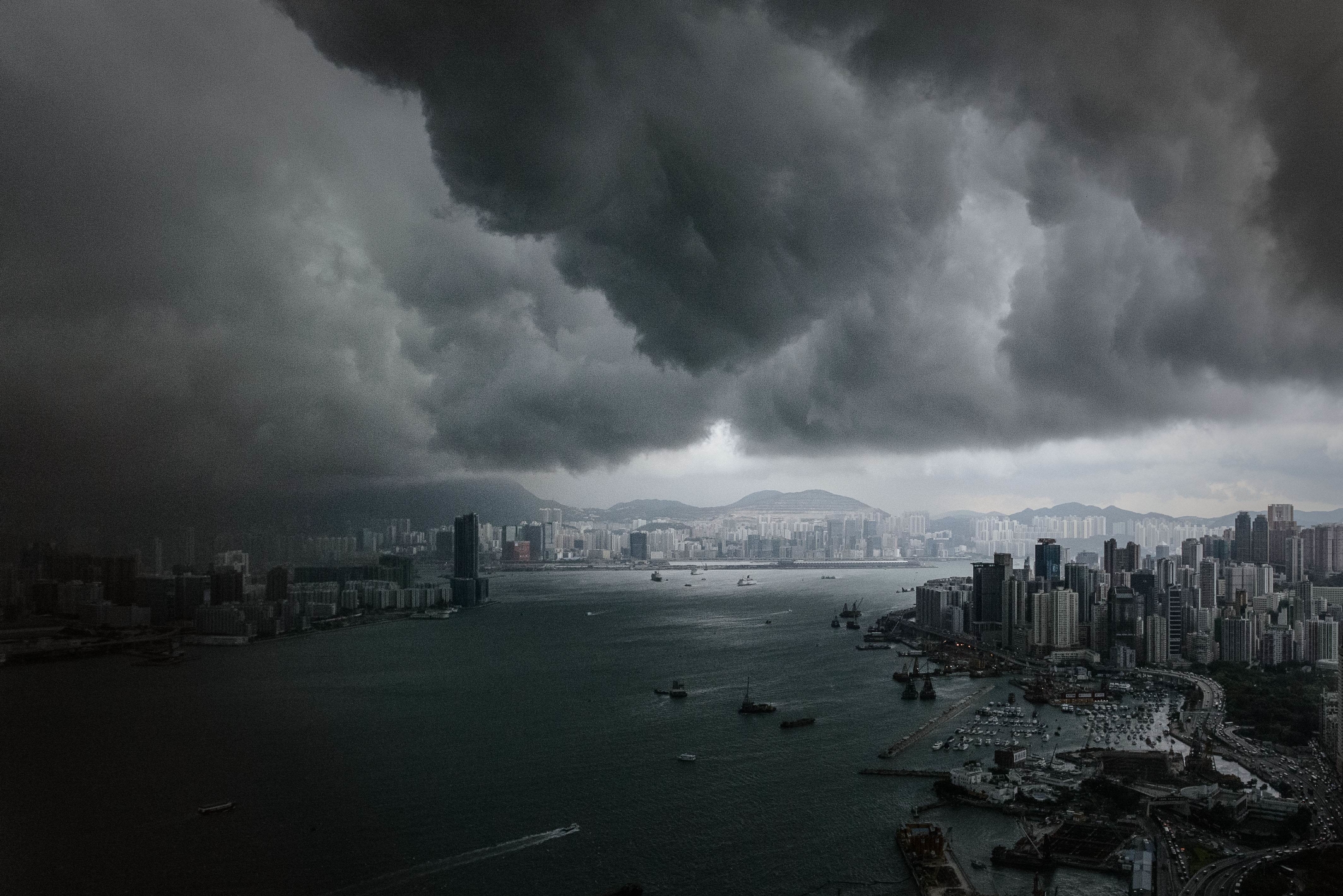 Hurricane
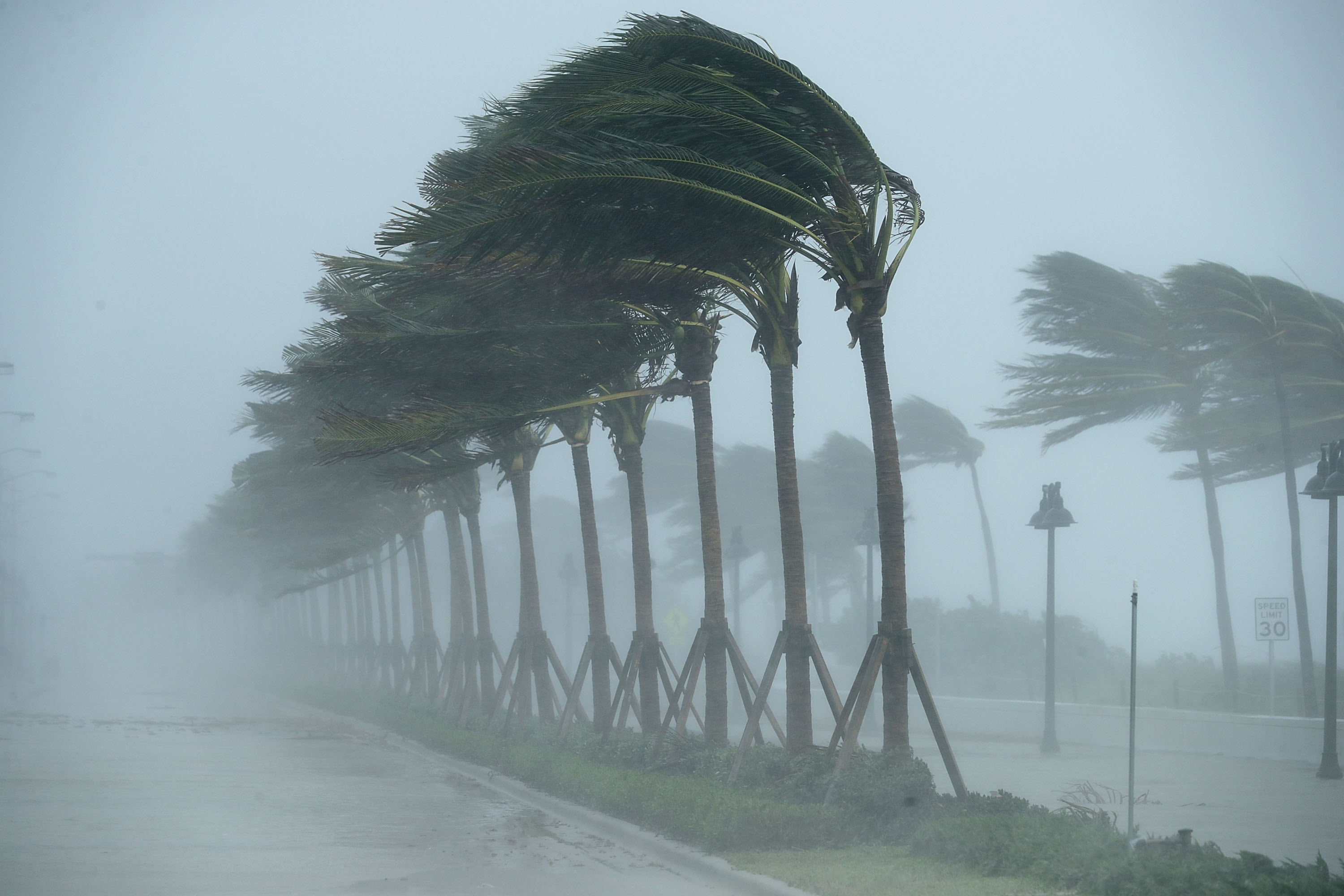 Hurricane
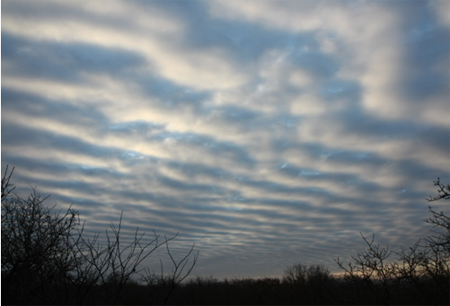 Stratocumulous clouds
Activity: Which clouds are my favorite?
CUMULUS CLOUDS are my favourite type of clouds.
Cumulus clouds have tops that look like cauliflowers, and are flat at the bottom.  They form when it’s sunny and don’t make it rain unless they’re very big.
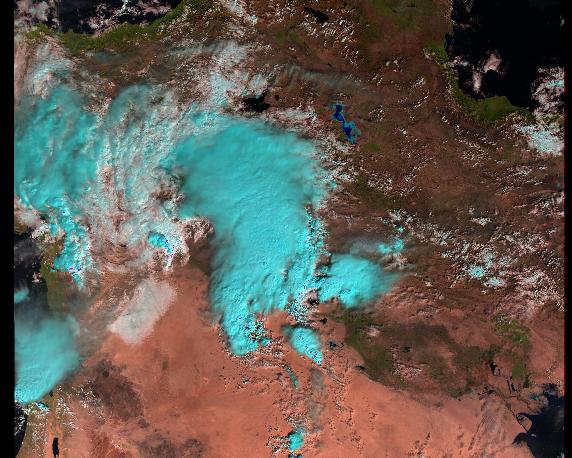 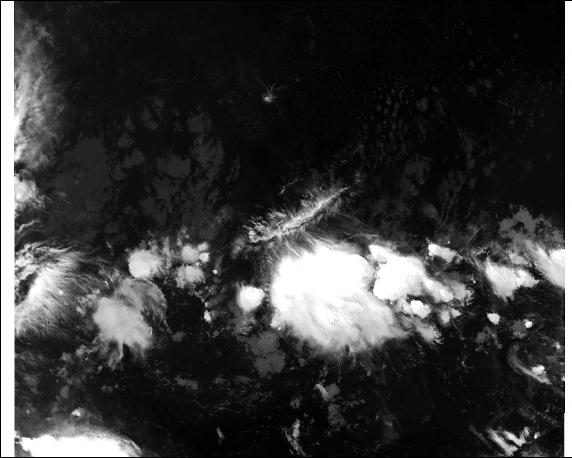 This is what Cumulus clouds look like from space.
CIRRUS CLOUDS are my favourite type of clouds.
Cirrus clouds are high, wispy clouds.  They are made of ice crystals and form high up in the atmosphere.  Sometimes aeroplanes form thin contrail cirrus, easily spotted on a sunny day.
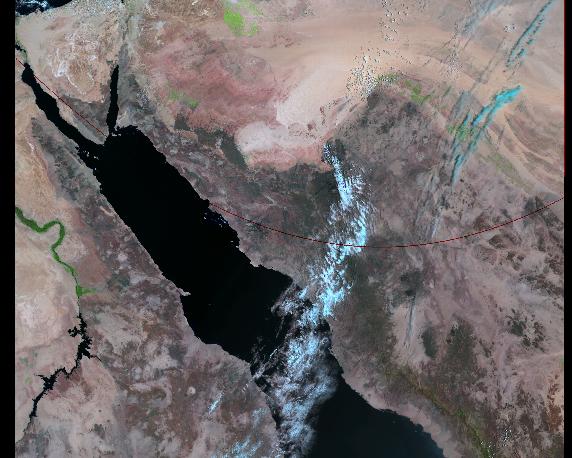 This is what Cirrus clouds look like from space.
HURRICANES are my favourite type of storm.
Hurricanes (also known as a Typhoon or Tropical Cyclone) are huge storm systems.  The cloud system they create is easily visible from space.  In the Northern Hemisphere, they rotate anti-clockwise.  They are often given a name.  What will you call yours?
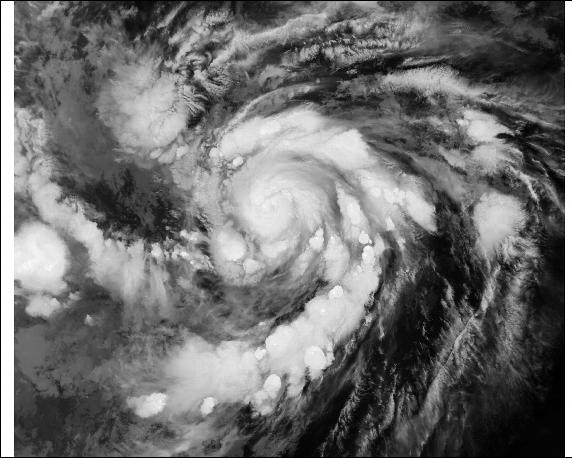 This is what Hurricanes look like from space.
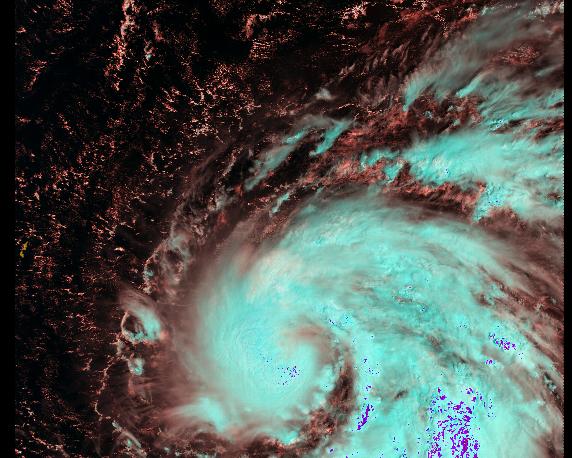 HURRICANES are my favourite type of storm.
Hurricanes (also known as a Typhoon or Tropical Cyclone) are huge storm systems.  The cloud system they create is easily visible from space.  In the Southern Hemisphere, they rotate clockwise.  They are often given a name.  What will you call yours?
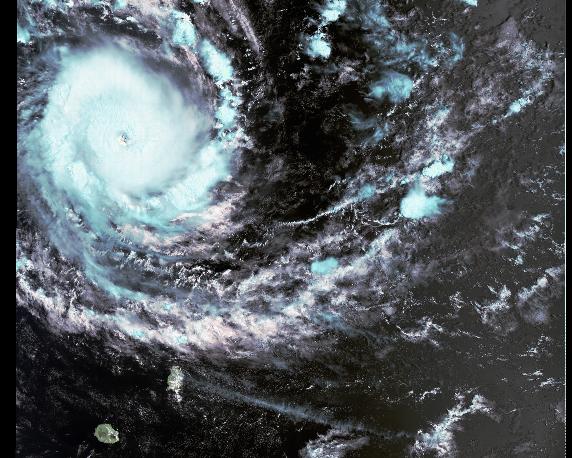 This is what Hurricanes look like from space.
STRATUS CLOUDS are my favourite type of clouds.
Stratus clouds are flat, low cloud.  They are a blanket cloud which keeps us warm at night, but blocks out the sun in the day.  When stratus is at the ground, we call it mist or fog.
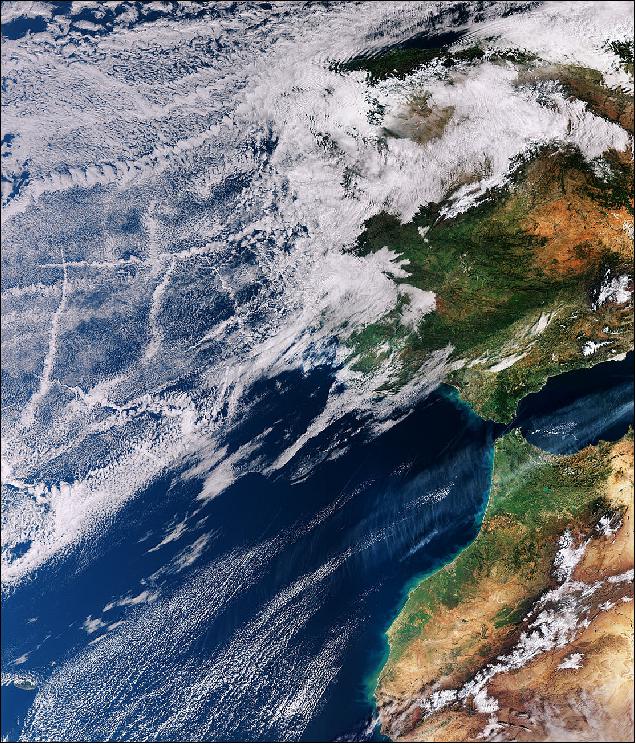 This is what Stratus clouds look like from space.
ALTOCUMULUS CLOUDS are my favourite type of clouds.
Altocumulus clouds are mid-level clouds that appear on fine days.  They can appear as heaps or piles of small clouds.
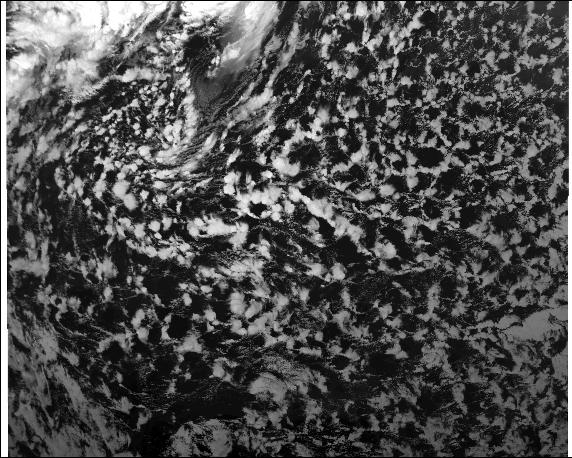 This is what Altocumulus clouds look like from space.